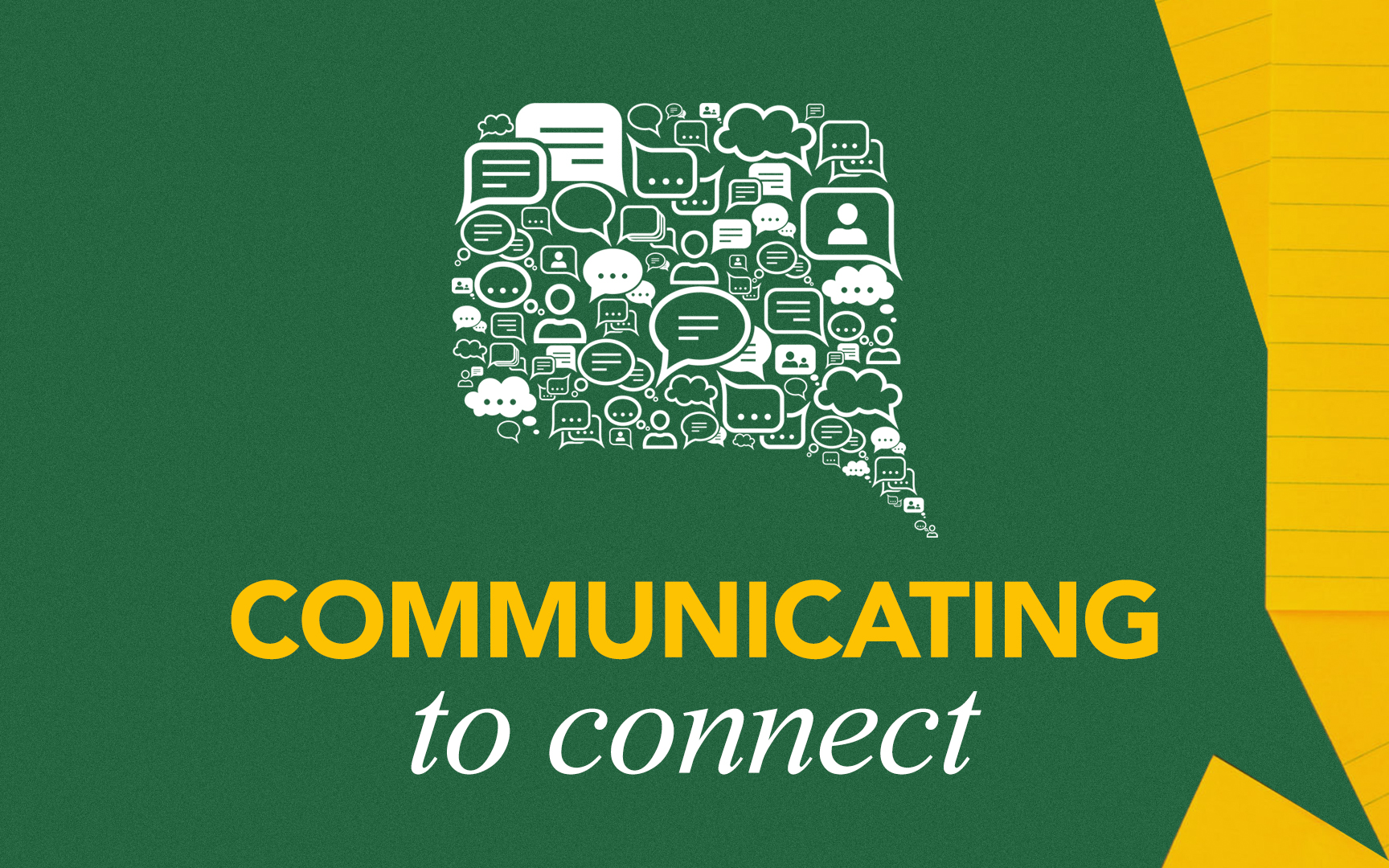 Communication
[Speaker Notes: This is such a broad topic – we could go in a lot of direction.  We could go directly to controlling our temper and communicating during conflict.  We could go directly to encouragement – learn how to be a Barnabas - and speak graciously and all of those wonderful passages.  I enjoy those lessons and find them helpful.

But, Today I want to do something different – I want to think about Communicating with Purpose.  We are going to look at four practices that we can use to have more productive conversations - so that whether we are teaching, or peacemaking, or encouraging others – we achieve the outcome we were hoping for.

I want to give you these four practices that you can begin using immediately – even in the next conversation you have…

We have more WAYS to communicate and more empty communication 


"A word fitly spoken is like apples of gold in settings of silver." Proverbs 25:11. 

Effectiveness is the capability of producing a desired result or the ability to produce desired output. A communication is said to be effective when all the parties involved, attach the same meanings to the message and listen carefully to what have been said and make the sender feel heard and understood. It is a communication between two or more people in which the intended or deliberate message is successfully delivered, received and understood.]
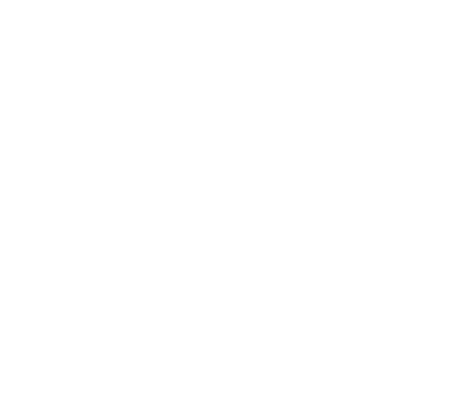 In My Next Conversation,I Will Communicate To Create A Connection.
Examples: John 13:33-14:6, Matt. 26:36-42, Philippians 1:3-4
Openness: 5 Levels of Communication…
Cliché Conversation → Reporting the Facts About Others →
Ideas and Judgments → Feelings or Emotions →
Complete Personal Communication without Fear of Rejection
Timing: Jesus Devoted Time To Deeper Conversations (Mark 4:34)
Sincerity: Reflect, Then Express Care & Honor (Prov. 31:28-29)
[Speaker Notes: Examples Face to Face with Friends – John 13.  Examples in Prayer – Jesus praying to the Father.  Examples in writing – Philippians 1…

Even if the topic isn’t extremely important or interesting – the sharing and exchanging of thoughts leads to closer bonds among families and friends.


Mark 3 – He withdrew on the sea.
Mark 4 – He was alone with the disciples. (Mark 4:34)

* The parables esatabished COMMON GROUND – but the connection was missing understanding and information. Jesus took the time to elaborate.

These times of calm and privacy were perfect for deeper conversations.


What are some of the most life-giving words you’ve ever been told?
Remember who you are today.
I’m proud of you.
What made them so impactful.  Compliments that fill us with confidence for the days ahead.
Her children rise up and bless her…
Paul’s description of Timothy…Philippians 2:19-22


*Yes the whole sermon could just keep adding sub-points to this idea – and I hope you are following along and thinking – we connect when…body language and tone is receptive.  Or, we connect when I know the person’s reputation – a leader with integrity and character.  Or, when we have common values… Yes to all of these – my point is not to give you the full list this morning.  My point is to say: In your next conversation:  BE PURPOSEFUL. Put all those great ideas running through your brain into practice, and  Communicate to Connect!]
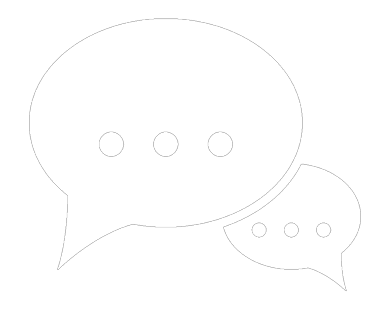 In My Next Conversation,I Will Listen To Gain InsightFrom Others.
An Interruption Going In A Different Direction. Luke 11:27-28
Similar to the praise in Luke 1:42, but still in need of re-direction.
Consider The Difference In Mary. Luke 10:38-42
Insight Into The Topic & Insight Into The Communicator.
Listening Helps Us Ask The Best Follow Up Questions.
To Gather Information, To Motivate to Action, To Prompt Discernment
[Speaker Notes: James… QUICK TO HEAR…

Let people express their full thought without interruption.

Even if the topic isn’t extremely important or interesting – the sharing and exchanging of thoughts leads to closer bonds among families and friends.

So our second practice this morning is less about what we say, and all about how we listen.

The problem is she is making the wrong application. She’s focused on honoring people, and Jesus is focused on honoring God.

Mary learned more about Spiritual Matters – but she also learned more about the MESSIAH. She came to understand His love, His reliability, His maturity, His holiness.

Gather Information: Can you tell us more about… (Disciples to Jesus)
Motivate to Action: What should we do about this?
Prompt Discernment: Matthew 17:24-25 – Jesus making Peter think…]
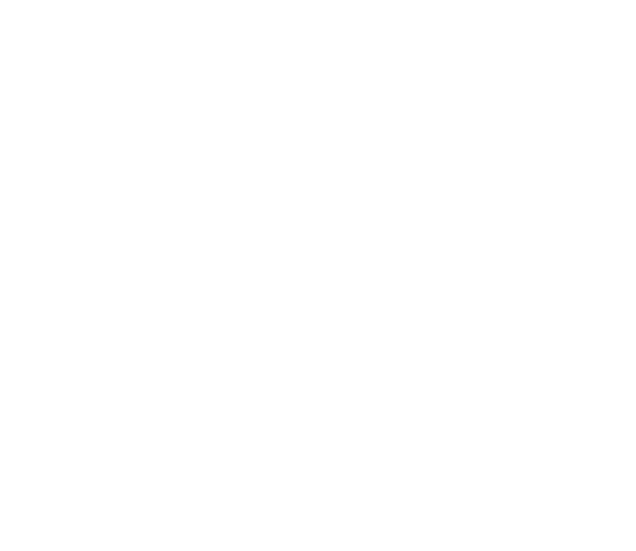 In My Next Conversation,I Will Communicate With TheDestination In Mind.
“Now if we put the bits into the horses’ mouths so that they will obey us, we direct their entire bodies as well. Look at the ships also, though they are so great and are driven by strong winds, are still directed by a very small rudder wherever the inclination of the pilot desires.” (James 3:3-4)
• Train
• Teach
[Speaker Notes: “Where is this conversation going…”

I heard a great example of this, in an interview with the actor Paul Bettany.  Marvel and Disney wanted him to be in a Disney+ show, but wasn’t sure how he would feel about the project so they were vague in their invitation – this led to his agent described the meeting in even more vague terms, so he decided this must be a clue that he was being told his character’s story was done, thanks for everything, but we don’t have any more projects for you.   – actually thought he was being fired.

So he came in and wanted to be really grateful and classy and just said – hey, before we get started I just want to say that working with you guys has been amazing, and I really appreciate all you’ve done with me and for me.

They could tell this was unusual and sounded like a goodbye.  And they looked at him and said – WHAT do you think this meeting is about? Well, I figure you are here to let me know we are at the end of the road.  They immediately said – no, no, We have another project we are really hoping you’ll be a part of!

They had two different destinations in mind! – And it was heavily influencing everything they said.


When I Teach, I Will Bring People to The Truth.
When I Speak, I Want To Build Up, Not Burn Down.
I Will Treat My Speech As An On-going Work In Progress. 

TRAIN – my communication is not on auto-pilot. I am being intentional about the destination!  I must self-assess my speech and keep it on track.



A Conversation With James About The Power & Use of Our Words (3:1-12)
I Will Teach With Precision. (1-2)
I Will Speak With My Destination In  Mind. (3-5)
I Will Guard Against Impulsive Words. (6-8)
I Will Decontaminate My Speech. (9-12)


CONVERSATION: Two phrases: The pen is mightier than the sword.   “Sticks and stones...words will never hurt me.”   Words are extremely powerful, and we must learn to wield them well.

WHEN TEACHING:  Keep in mind that I’m going to be judged for teaching the material accurately, and that I’m going to be judged with whether or not I lived up to the standard I advocated for others to live up to.

DESTINATION: This is my Favorite point… words are like a ship rudder – they take us places.  Words that are hurtful and take us to a very lonely place.  Words that are inpsiring can take us to a very joyful place.  

When we speak we need to have our destination in mind!   **In arguments, if our destination is simply to “prove we are right” then we will say all kinds of things, but if our destination is: to be in harmony with each other – the words we use to get there are different!

GUARD AGAINST IMPULSE:  History is full of examples of people who tamed tigers and lions – who got too comfortable with these Wild Animals.  When their guard was down – they were terribly injured.  No matter how good I’ve been doing lately – I need to remember that my tongue is like that wild animal. I always have to choose my words carefully. I always have to make sure I’m speaking from love and reason, not a sudden emotional impulse.

*** Warning: the less direct our communication, the more we must guard our words.  Speaking FACE TO FACE is always preferred in crucial conversations.  When you send someone a text message or you post to social media – you aren’t seeing the other person and it is easy to let our impulses get the best of us. *** an impulsive txt can be SO hard to take back. ** a firely email can’t be unsent. **Guard against these indirect communications even MORE CLOSELY!!!

DECONTAMINATE:  We are never going to get it 100% pure – but we can absolutely clean it enough to be Fresh & Healthy!    Where we’ve hurt others, we can apologize and ask for their forgiveness.

**Biggest Resource we have is not just “better filter” – but to have a cleaner heart in the first place.  If we don’t fill our hearts with cursing, hatred, revenge, etc… it is WAY easier to keep them from slipping by the filter.

>> Summary:  Words are extremely powerful –On the good side: They have the power to teach others, and the power to take us great places.  But on the negative side, they have the power to surprise us with the depth of hurt they inflict and the power to poison instead of praise.  James is going over this with us – because these choices will DEFINE US. 

 

Used To Bring Calm & Peace]
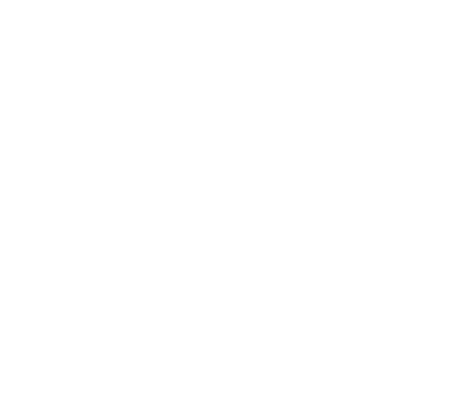 In My Next Conversation,I Will Select The Words, Tone, & Topic To Express Genuine Grace.
“Let no unwholesome word proceed from your mouth, but only such a word as is good for edification according to the need of the moment, so that it will give grace to those who hear.” Ephesians 4:29
“Let your speech always be with grace, as though seasoned with salt, so that you will know how you should respond to each person.” Colossians 4:6
[Speaker Notes: No unwholesome word… 
> I’m not going to tell the crude joke. 
> I’m not going to mumble the hurtful insult.
I’m not going to use the curse words the world repeats mindlessly.


Purposefully choosing what is good for edification.  Not to “puff up” with pride, but to honestly and helpfully build up their knowledge of the truth… truth about God. Truth about them selves.  Truth.


The Best Filter is “Proverbs”

We extinguish or escalate anger.
Proverbs 15:1
We heal or wound others.
Proverbs 12:18
We can bring life into a person’s spirit.
Proverbs 15:4


Speak To Build Others Up
Proverbs 12:18
Value Brevity
Proverbs 10:19, 17:28
Share Genuine Wisdom
Proverbs 10:31a
ALWAYS Speak With Integrity
Proverbs 10:18]
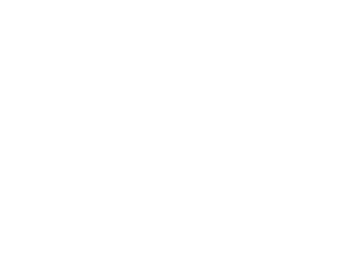 In My Next Conversation, I Will Choose The Right _____.
Heart
• 1 Cor. 13:1-2 “If I speak…but do not have love, I am nothing.”
• I Need The Heart of Christ: Colossians 3:12-17
• Communicating With Humility Makes A Lasting Impact.
• Communicating With Honesty Brings Respect & Forgiveness.
• Communicating With Gentleness Leads To Real Freedom.
[Speaker Notes: Choose the Right – Subject.  (Maybe). The Right – Words. (Reasonable) .  The Right – Grammar (If it makes your teacher happy, ok.)

But Even More Important Than Choosing The Right Words, Is Beginning With The Right Heart.

All of these mechanics are extremely useful and have their place.

But if we don’t have the right heart – our communication will still fall short.

1 Cor. 13:1-2

13 If I speak with the tongues of men and of angels, but do not have love, I have become a noisy gong or a clanging cymbal. 2 If I have the gift of prophecy, and know all mysteries and all knowledge; and if I have all faith, so as to remove mountains, but do not have love, I am nothing. 


Our hearts need to be IN TUNE to the situation.  Is this a time to be BOLD – to rescue others from sin and danger.
Is this a time to be gentle – full of patience and hope.

• Even Those In Authority Can Communicate with Humility.
• Even When It Is Hard, Honesty Builds Respect & Forgiveness.

Gentleness – The Lord’s bondservant must be… (Proverbs 15:1 – gentle answer)
• I Need A Heart to Comfort or Correct: 2 Tim. 2:25]
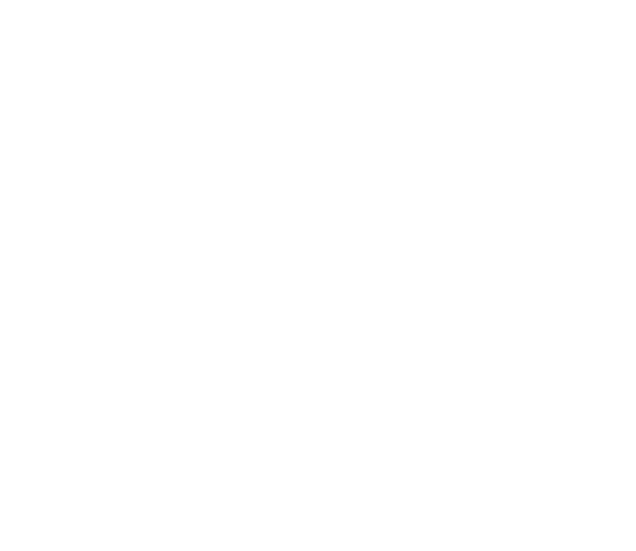 The Gospel Is Preached With All Five Practices…
17 Therefore if anyone is in Christ, he is a new creature; the old things passed away; behold, new things have come. 18 Now all these things are from God, who reconciled us to Himself through Christ and gave us the ministry of reconciliation, 19 namely, that God was in Christ reconciling the world to Himself, not counting their trespasses against them, and He has committed to us the word of reconciliation. 20 Therefore, we are ambassadors for Christ, as though God were making an appeal through us; we beg you on behalf of Christ, be reconciled to God.  - 2 Corinthians 5:17-20
[Speaker Notes: Jesus HAS THE WORDS OF LIFE!]
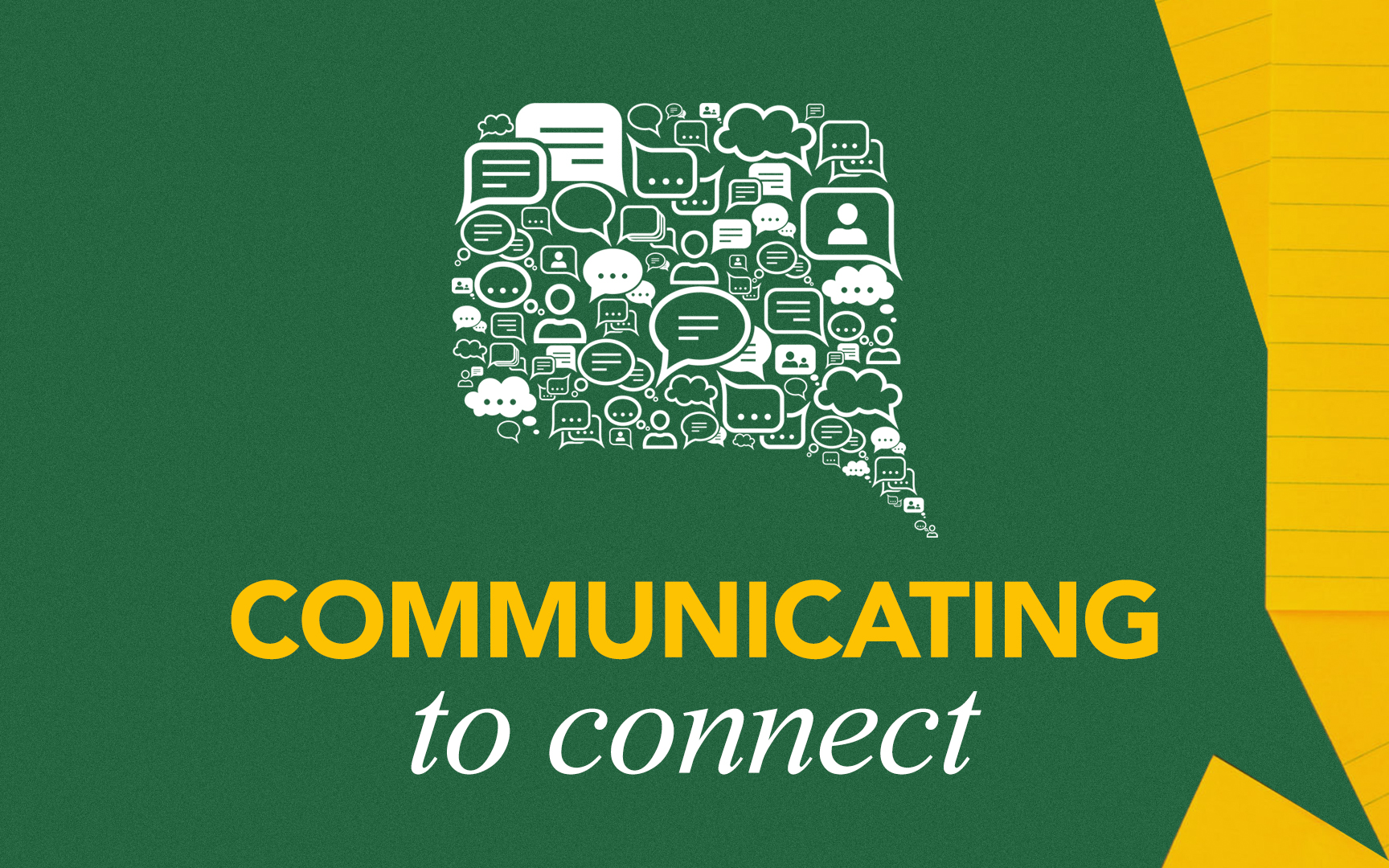 Communication
[Speaker Notes: Jesus HAS THE WORDS OF LIFE!]